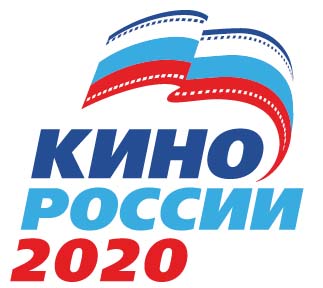 Дорожная карта киноотрасли
Олег Иванов

Санкт-Петербург
18 сентября 2012
Стратегический анализ киноотрасли
Стадия 1. 
Анализ
Стадия 2. 
Разработка
Стадия 3. 
Планирование
Определение целей
Внутренний анализ
Программа мер  Roadmap
Стратегические инициативы
Внешний 
анализ
Ключевые показатели Scorecard
AS-IS
TO-BE
TO-DO
Разработка стратегии отрасли включает три стадии – от анализа текущей ситуации через разработку целевого состояния к планированию и управлению по целям.
2
Государственная политика в киноотрасли
Разработка государственной политики по развитию отечественной кинематографии предполагает следующие разделы:
Анализ текущего состояния и вариантный прогноз
Цели и задачи государственной политики
Принципы (раскрыты в 126-ФЗ, требуется корректировка)
Направления государственного регулирования и поддержки
Меры государственного регулирования и поддержки
Набор ключевых показателей (развитие отрасли и эффективность господдержки)
Среднесрочное и долгосрочное планирование по целям
3
1
2
3
4
5
Расширение и модернизация киносети
Развитие инфраструктуры и технологий
Содействие развитию экономики и правовое регулирование
Развитие системы образования и другие направления
Поддержка производства и проката отечественных фильмов
Поддержка фильмов для массового зрителя
Поддержка других категорий фильмов, включая авторское кино
Поддержка девелопмента
Развитие экспертизы кинопроектов
Поддержка зрителей и стимулирование спроса
Поддержка проектов строительства новых кинотеатров
Поддержка развития специализарованных кинотеатров 
Поддержка сети киноклубов
Цифровизация киносети
Введение категорий кинотеатров
Направления госполитики в киноотрасли
Осторожно! Идет разработка
Повышение качества классического образования
Развитие системы дополнительного образования
Меры по развитию международной деятельности
Меры по поддержке фестивалей
Меры по науке и исследованиям
Реформирование и модернизация государственных киностудий
Поддержка проектов (Главкино, RWS)
Центры коллективного пользования
Кинокомиссии
Технологии хранения и передачи фильмов
Электронный кинобилет 
Противодействие Интернет-пиратству
Протекционистсткиемеры
Участие телеканалов
Льготы по НДС и страховым тарифам
Отчисления композиторам
Изменение фильмов и зрителей
Изменение рынков и потребления
Трансформация технологий
Изменение
регуляторов
Новая формация
людей кино
Дорожная карта киноотрасли
Подключение  ЕАИС 100%
Достоверность ЕАИС 95%
Прозрачность отрасли
Уровень регуляторов
Антипиратские нормы в сети
Рост частных инвестиций
Экономические регуляторы
Саморегулиро-
вание в Интернет
Осторожно! Идет разработка
Инвентариза-
ция киносети
Категории кинотеатров
Рост киносети
и качества показа
2 тыс кинотеатров, 
6 тыс кинозалов
Уровень 
рынка
Проект создания
синематек
Легальная дистрибуция
Рост доходов 
в Интернет
Синематеки, киноклубы
Выпуск фильмов для массовой аудитории
20 фильмов в год  
> 2 млн зрителей
Механизм отбора массового кино
Уровень продукта
Механизм отбора 
авторского кино
Выпуск  фильмов для профессион. аудитории
10 фильмов в год
с фест. наградами
Запуск новых 
студий
10 современных киностудий
Проекты госстудий
Уровень технологий
Проект 
хранилища
Запуск цифрового хранилища
Цифровая библиотека
Стадия 1. 
Разработка новой 
модели киноотрасли
Стадии развития
Стадия 2. 
Ввод новых объектов и 
выпуск новых фильмов
Стадия 3.
Достижение целевого 
состояния киноотрасли
Разработка «дорожной карты»
Разработка дорожной карты киноотрасли предполагает следующие шаги:
Где мы находимся?
	Анализ текущего состояния 
Что мы можем сделать и к чему это приведет? 
	Определение и оценка мер (стратегических инициатив)
Куда мы идем? 
	Определение целей и задач государственной политики
Какие конкретные шаги мы запланируем?
	Разработка программы мер (Дорожная карта)
	Календарное планирование
Как мы будем оценивать изменения?
	Определение ключевых показателей (Приборная доска)
	Планирование целевых значений
6
Посещаемость отечественного кино
Анализ прокатных категорий
и целевые показатели выпуска фильмов

Олег Иванов, 
Александр Лужин
Посещаемость фильмов
Посещаемость фильмов (admissions) является наиболее значимым показателем результатов проката. Характеризует зрительскую востребованность отечественных кинокартин лучше, чем число фильмов в прокате или объем кассовых сборов.
Зрители
Источник: Movie Research 
Данные по отечественным фильмам 2011 года
Шкала прокатных категорий фильмов
2011 год
5
4 фильма
2 млн зрителей и более
4
7 фильмов
от 1 до 2 млн зрителей
3
2 фильма
от 500 тыс до 1 млн зрителей
2
13 фильмов
от 100 до 500 тыс зрителей
1
11 фильмов
от 20 до 100 тыс зрителей
0
20 фильмов
20 тыс зрителей и менее
9
Шкала прокатных категорий фильмов
5
A
Более 1 млн зрителей
Массовое кино
4
3
B
От 100 тыс до 1 млн зрителей
«Среднее кино»
2
1
C
Ограниченный прокат
Менее 100 тыс зрителей
0
10
Категории посещаемости фильмов
5
4
3
2
1
0
Источник: Movie Research
В прокате 2011 года четыре лучших отечественных фильма посетили 47% зрителей, 11 фильмов (или 19% выпуска) собрали 81% зрителей. При этом 31 фильм (или 54% выпуска) собрал 2% зрителей отечественного кино, 20 худших по посещаемости фильмов (или 35%) собрали в прокате в совокупности 100 тыс. зрителей (0,3%).
11
Распределение фильмов по категориям
5
4
3
2
1
0
Примечание. Примеры приведены по фильмам, выпущенным в прокат в 2011 году. В таблице указаны не все фильмы, входящие в данную категорию.
12
Качественная оценка категорий
13
Выводы и рекомендации
Для фильмов с посещаемостью более 1 млн. зрителей в прокате: необходимо увеличить их выпуск до уровня 20 картин в год.
Для фильмов с посещаемостью от 500 тыс. до 1 млн. зрителей: следует значительно увеличить число таких картин, доведя его до 8-10 фильмов в год как минимум.
Для фильмов с посещаемостью до 100 тыс. зрителей: необходимо предусмотреть эффективную поддержку проката 4-6 лучших авторских, экспериментальных фильмов и фильмов-дебютов, обеспечив им переход в третью категорию. 
Фонду кино необходимо путем создания полноценной экспертизы кинопроектов сократить число потенциальных провалов зрительских и жанровых отечественных фильмов.
14